Goodbye, world!
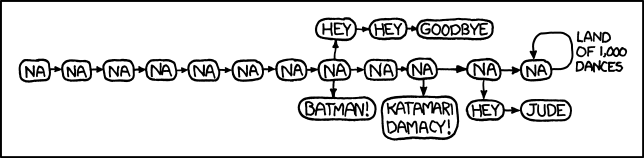 Major themes
Abstraction
Leverage existing components without understanding details
Create components that can be used as black boxes

Design tradeoffs 
Algorithm analysis - scalability and growth
Keeping code easy to read for maintainability 

Recursion
Reason about problems in terms of self-similarity
Write very short code to achieve complex behaviors

Art – "A programmer who subconsciously views himself as an artist will enjoy what he does and will do it better." (Knuth)
Automate all the things
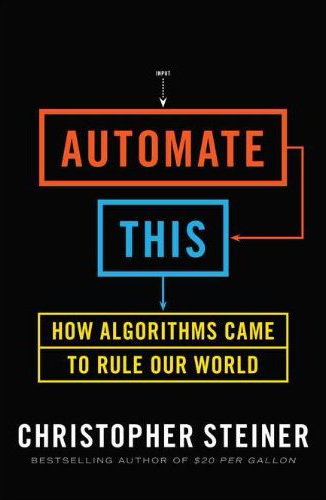 Foreign policy: outcome prediction

Law: evidence summary

Medicine: smart diagnostics

Music: hit identification

Sports: superstar discovery

Wall Street: high frequency trading
Explore Big Ideas
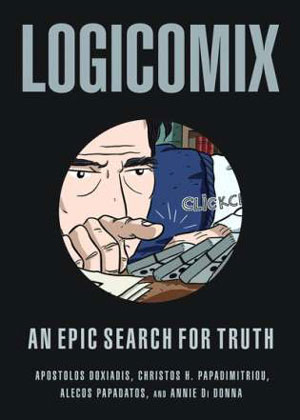 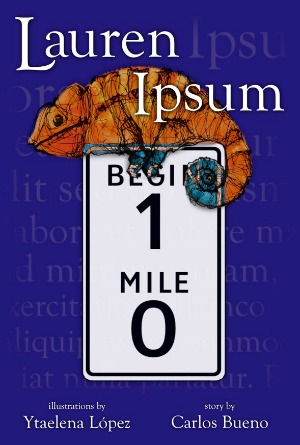 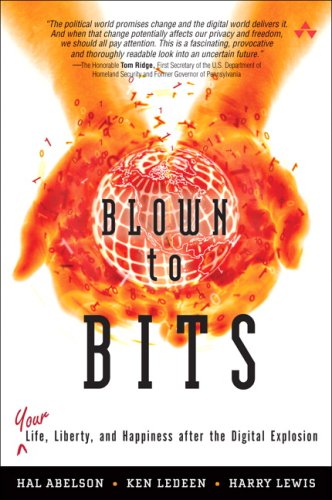 Historical context
Key algorithms
Privacy
Beyond programming
Mind-controlled robots 
http://www.youtube.com/watch?v=TQ7EOpPNQyw

Muscle-controlled interfaces
http://www.youtube.com/watch?v=pktVSTwC8qo

3D models from pictures
http://www.youtube.com/watch?v=25Yifq70elY

Face aging
http://www.youtube.com/watch?v=fLQtssJDMMc

Animation
http://www.youtube.com/watch?v=b4kkPlLdMvI

Security
http://www.pbs.org/wgbh/nova/tech/tadayoshi-kohno.html
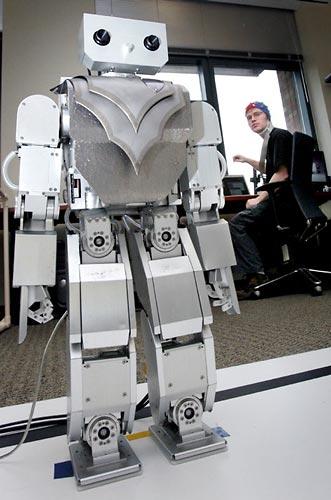 What project?
Little text-processing applications
identify lines above 100
remove line-breaks

Add a GUI to the random sentence generator

Automate chemistry, physics, calculus problems, etc

Find quotes by keyword in books

What are you currently doing that a computer could do?
What language?
Expanding your Java knowledge with a project is valuable

Pick a project, see what language is most appropriate
iOS: Objective-C
Android: Java
Client-side web: Javascript
Beautiful visuals: Processing
Quick data processing: Python
Embedded systems: C/C++

Learn a new paradigm
Functional languages: Racket, Haskell (now, Java 8, too!)
Leveraging existing code
Processing language
http://nlp.stanford.edu/software/

Building games
http://lwjgl.org/

Building games with physics 
http://jbox2d.org/

Processing biological data
http://biojava.org/wiki/Main_Page

Accessing Facebook data
http://restfb.com/
Using the restFB API
Add the restfb jar to your build path
In Eclipse, right click on your project > properties
In Java Build Path, Add JARs... 

Get an access token from the Facebook Graph API Explorer
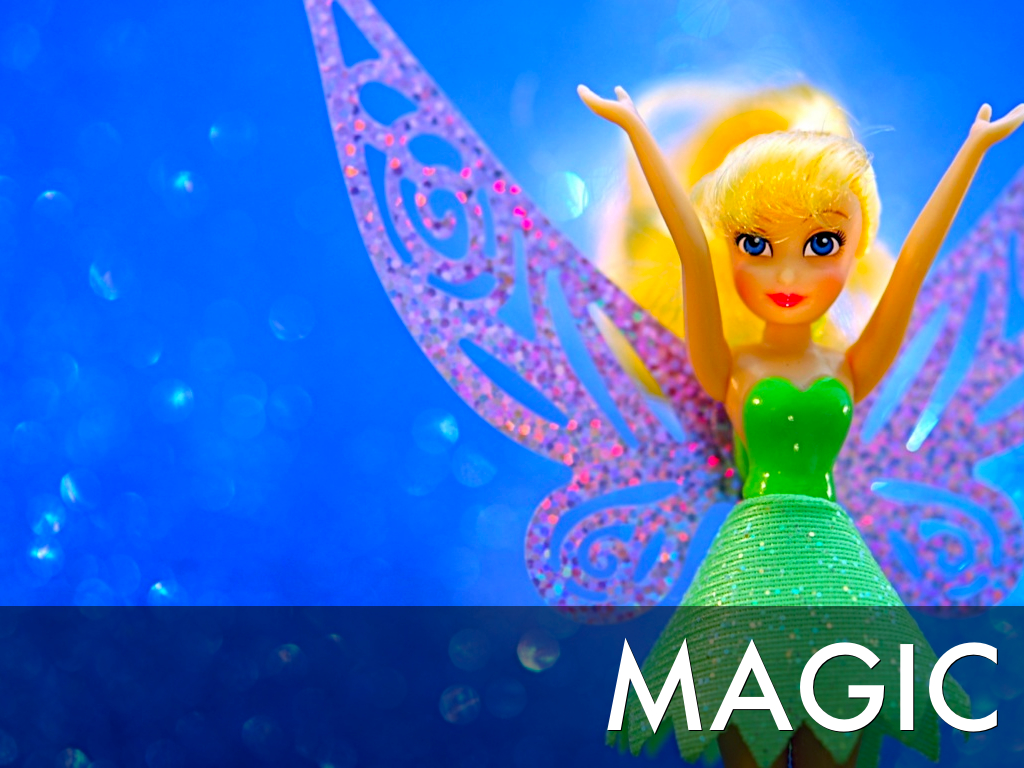 Courses?
CSE non-majors
CSE 154: Web Programming
CSE 373: Data Structures and Algorithms
CSE 374: Programming Concepts and Tools (C/C++, Linux, ...)
CSE 131: Digital Photography
CSE 460: Animation Capstone  (open to all majors)
INFO, AMATH, DXARTS, ...

CSE majors
CSE 311: (Mathematical) Foundations of Computing
CSE 332: Data Abstractions (Data Structures and Algorithms)
CSE 331: Software Design and Implementation
CSE 341: Programming Languages
CSE 344: Intro to Data Management  (and databases)
CSE 351: Hardware/Software Interface
Weekly meetings
Change – technologies for low-income regions
http://change.washington.edu/

Dub – human-computer interaction and design
http://dub.washington.edu/
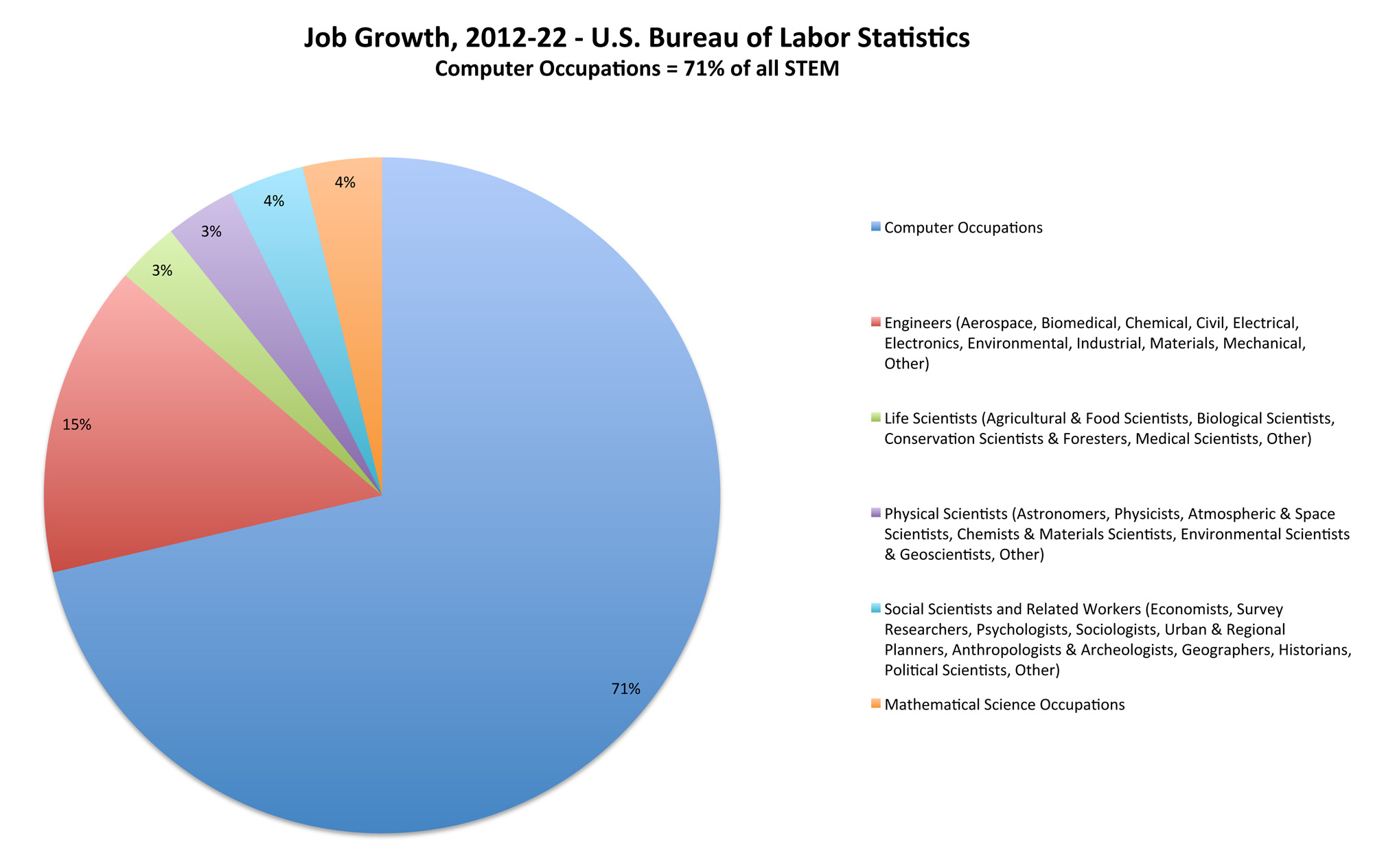